স্বাগতম
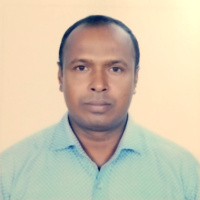 পরিচিতি
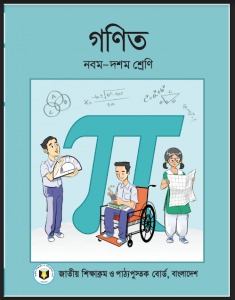 সরোজিত রায়
সহকারী শিক্ষক
চাড়াখালী এম এল মাধ্যমিক বিদ্যালয়
রাজাপুর, ঝালকাঠী
মোবাইল: ০১৭২৫০৭৪২১৯ 
ই-মেইল:sarojitray80@gmail.com
শ্রেণি:নবম ও দশম  
বিষয়:গণিত(জ্যামিতি)  
সময়: 5০ মিনিট
তারিখ: ০৭/0২/২০20 খ্রিঃ
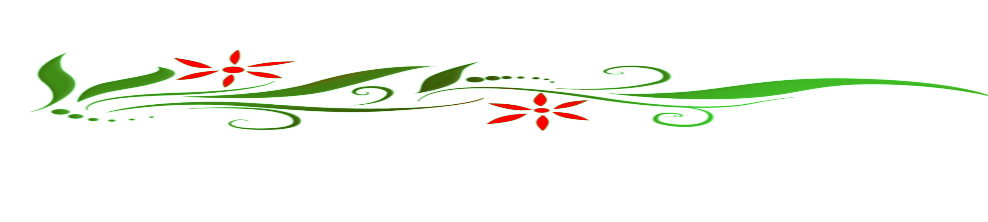 নিচের ছবি গুলো দেখো এবং আজকের পাঠের বিষয় কি হতে পারে চিন্তা করো
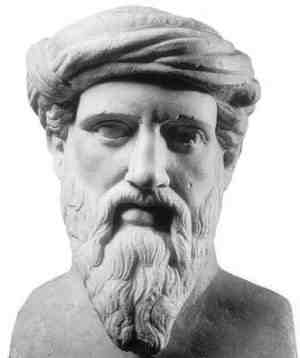 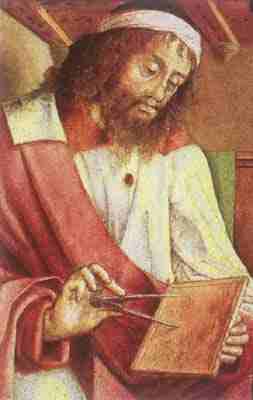 জন্ম সাল 570 BC
জন্ম সাল  300 BC
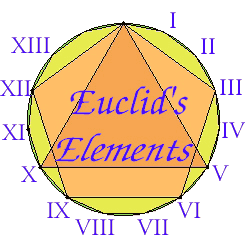 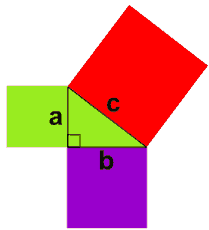 তাহলে আজকের পাঠের বিষয় জ্যামিতি(পিথাগোরাসের উপপাদ্য)
শিখন ফল
পিথাগোরাসের উপপাদ্য প্রমান করতে পারবে।
 
পিথাগোরাসের উপপাদ্যের সাহায্যে  ত্রিভুজ সংক্রান্ত সমস্যা সমাধান করতে পারবে।
সমকোণ =৯০˙
সমকোনী ত্রিভুজ
অতিভুজ
লম্ব
ভুমি
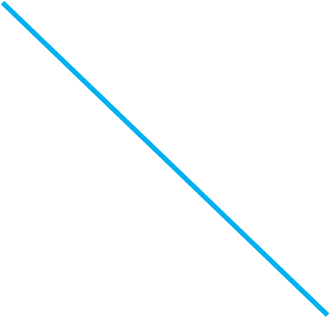 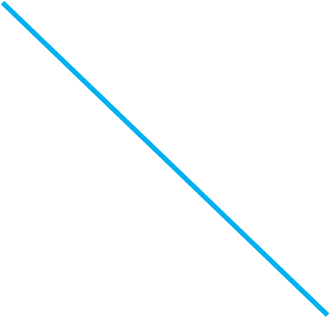 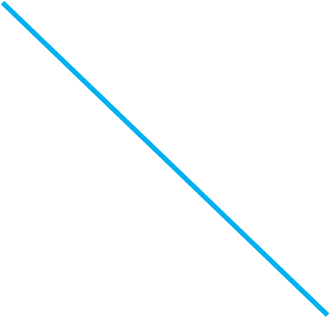 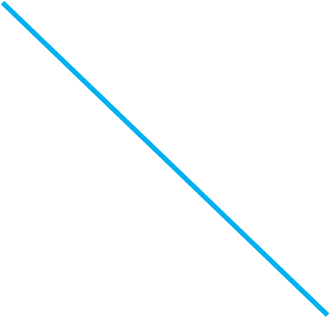 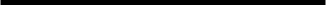 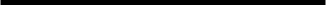 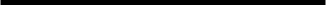 C2
C
ক্ষেত্রফল
ক্ষেত্রফল
A
A2
B
ক্ষেত্রফল
B2
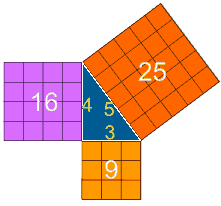 +
=
(সদৃশকোণী ত্রিভুজের সাহায্যে)
সাধারণ নির্বচনঃএকটি সমকোণী ত্রিভুজের অতিভুজের উপর অংকিত বর্গক্ষেত্র অপর দুই বাহুর উপর অংকিত বর্গক্ষেত্রদ্বয়ের সমষ্টির সমান ।
অতিভুজ
অপর দুই বাহু
বিশেষ নির্বচনঃ মনেকরি ত্রিভুজ ∆ ABC –এ   B =এক সমকোণ বা 90˙
প্রমান করতে হবে যে ,  AC 2=AB2+BC2
AC 2
A
AB2
B
C
BC2
অংকনঃB বিন্দু থেকে AC এর উপর BD
লম্ব আঁকি।
A
D
C
B
[দুইটি রেখা পরস্পর লম্ব হলে, লম্ব বিন্দুতে 90̇˙ কোন উৎপন্ন হয় এবং 90̇˙ কোন উৎপন্ন হলে রেখা দুইটি পরস্পর লম্ব  হয় ]
A
A
D
D
D
B
B
C
B
C
A
A
D
D
D
B
B
C
B
C
AB2  =AC.AD  --- -------  (1) 
 BC2  =AC.CD  --- -------  (2)
A
সমীকরণ  (১)  ও (২) যোগ করে পাই
D
AB2 +  BC2 = AC.AD+ AC.CD
বা, AB2 +  BC2 =AC(AD+CD)
বা, AB2 +  BC2 = AC.AC
বা, AB2 +  BC2 =AC2 
   AC2  = AB2 +  BC2   (Proved)
B
C
AD+CD=AC
দলীয় কাজের জন্য দল গঠন
বেলন গ্রুপ
গোলক গ্রুপ
কোণক গ্রুপ
বেলন গ্রুপ
গোলক গ্রুপঃ
C
A
B
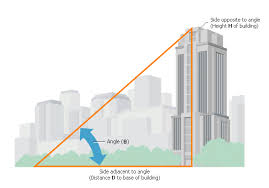 বাড়ীর কাজ
A
দালানটির উচ্চতা যদি ত্রিভুজক্ষেত্রটির উচ্চতার সমান  এবং ত্রিভুজটির অতিভুজের দৈর্ঘ্য ৯  সে,মি এবং ভূমির দৈর্ঘ্য ৩ সে, মি, হলে, দালাটির উচ্চতা নির্ণয় কর।
h
B
C
ধন্যবাদ